Introduction To National Security Intelligence

IA 200 
James Madison University
Harrisonburg, VA
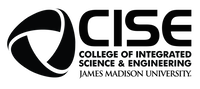 7/15/2020
Dr. Barry A. Zulauf
1
Clandestine Operations and Covert Action
Barry A. Zulauf, Ph.D.
Adjunct Professor of Intelligence Analysis

E-mail: zulaufba@jmu.edu 
Phone: (703) 414 – 9768
Office Hours by Appointment
PART I -- Intelligence Ethics and legality
Relativistic Ethics 
Truth, Secrecy and openness
PART II -- Clandestine Intelligence Operations  and Covert Action in an open society
7/15/2020
Dr. Barry A. Zulauf
2
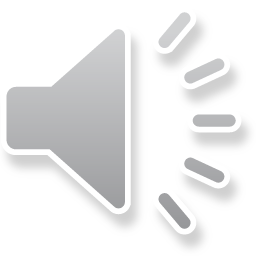 What is Covert Action?
Covert action is “an activity or activities of the United States Government to influence political, economic, or military conditions abroad, where it is intended that the role of the United States government will not be apparent or acknowledged publically.” 50 U.S. Code § 413b(e)
“The role of the United States is not readily apparent or publically acknowledged”

The Key:  plausible 
deniability NOT
 completely unknown

Example:  “stealing the Eifel tower”
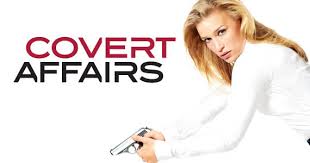 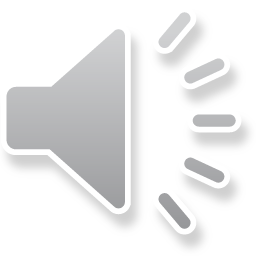 Clandestine Operations vs. Covert Activity
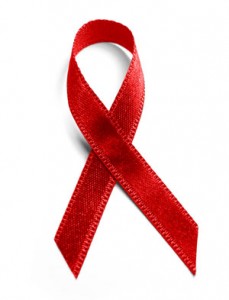 Covert Action does not include:

 “…activities, the primary purpose of which is to acquire intelligence…traditional domestic or military activities or routine support to such activities; traditional law enforcement activities…”

Example: aftermath of Kiki Camarena murder,1985
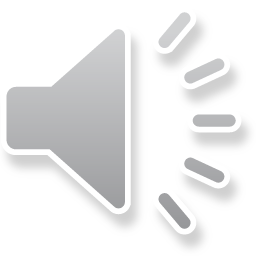 National Security Act of 1947, as amended
Statutory authority for the conduct of covert action is in the euphemistic language of Article V

The CIA [that is, essentially all there was to the IC] may be directed to “perform such other functions and duties related to intelligence affecting the national security of the United States as the National Security Council may, from time to time, direct.”           CIA Act 1949

Why wasn’t CA explicitly stated?
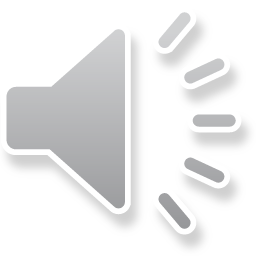 New Dynamic:  Presidential Accountability
1974  (Hughes-Ryan Amendment)  Required the President to formally FIND a need for covert action.  No finding?  Then no appropriated funds can be used.
End to  “secret funds” dating back to President Washington
1980  Replaced with statutory requirement that President report to (notify, not get permission)  gang of 8 in “a timely fashion”
1991 NSA of 1947 amended with specific procedures for approving CA and notifying Congress
“covert action” phrase used and defined for the first time.
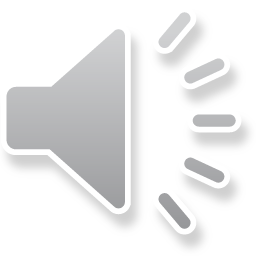 1991 Law on Covert Actions
Written Presidential finding, cannot be retroactive
May not authorize any action that would violate the Constitution or any other U.S. Statute
May not authorize actions to influence U.S. politics, public opinion, policies, media…
Notification to leaders followed by written finding to Intelligence Oversight Committees.
Informed of any significant changes to the action
NO funds may be spent without written finding
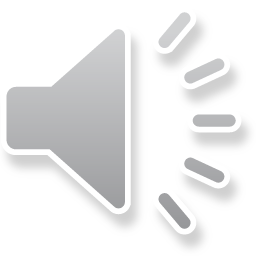 Exceptions under the Statute
Don’t count at CA or have to follow provisions
Activities designed to acquire intelligence – or Counterintelligence activities 
Traditional Diplomatic or military activities 
Traditional Law Enforcement Activities
Activities to provide support to the overt activities of U.S. government agencies abroad.
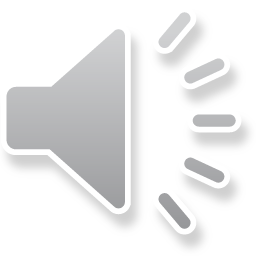 Types of Covert Action
Propaganda/Influence Operations
Support to liaison services
Political Action
Economic Action



Subversion, destabilization, and coups
Paramilitary Operations
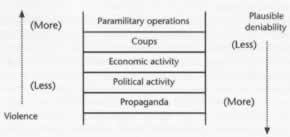 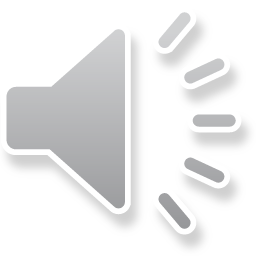 Propaganda/Influence Operations
Intended to shape foreign opinion/ influence political outcomes
Often integrated with other forms of covert activity
Coordinated with other government activity

Examples of current propaganda or “information operations” activities???
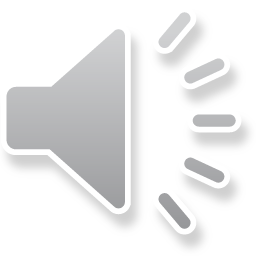 Support to Liaison Services
Assist liaison security or intelligence services with intelligence or security capabilities:
Hostage Rescue, CT, CN, CI
Intended to be low-profile training
Technical assistance

Examples??
Is U.S. Government or are officers accountable for client’s actions?  
Fingernails vs. fingerprints
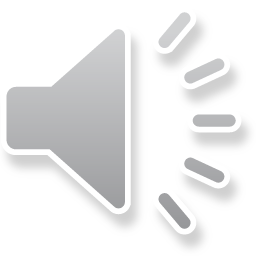 Political Action
Support to political movements
Technical assistance, advisors, communications (radio, TV, printing press, desktop publishing, internet)
Working with Émigré issues

Italian, Greek elections 1948
Central America 1980s
Solidarnosc
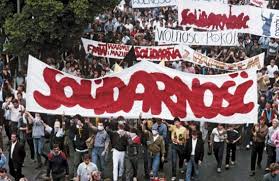 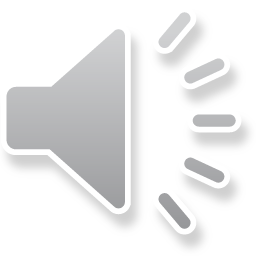 Economic Programs
Economic stabilization OR destabilization—usually conducted with other forms of CA
Infuse uncertainty into economic conditions
Block or subvert trade—undercut markets
Influence currency
Sabotage industrial base

EXAMPLES  shoring up West European Central banks in 1950s.  1960s sabotage of Cuban sugar processing
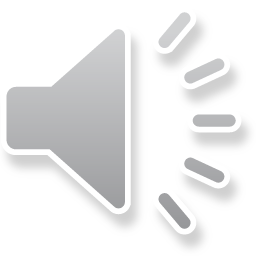 Subversion, Political Destabilization, Coups
Integration of all forms of CA to either weaken a government through destabilization or to outright overthrow a government and replace with a new one.
Iran 1953
Guatemala 1954
Cuba 1961
Congo 1964
Viet Nam 1963
Chile 1973
Nicaragua 1983
Panama 1988
MIXED RECORD OF SUCCESS, LONG  AND SHORT TERM
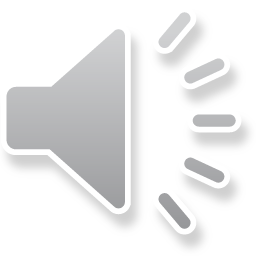 Paramilitary Programs
Discussion of Title 10 vs. Title 50 Authorities
Utilization of paramilitary or quasi-military forces
U.S. or mercenary
Coordination with liaison services
Cooperation with resistance groups
U.S. forces directly involved, advisors, observers
Usually integrated with other forms of CA
Indonesia 1958			-- Viet  Nam 1956-75
Cuba 1961-63			-- Afghanistan 1979-87
Congo 1961-64			-- Afghanistan 2001-????
Laos 1961-75
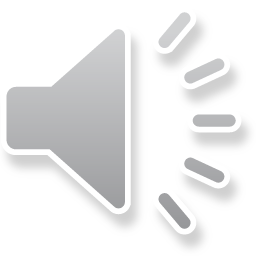 Note to the President…..
Before approving any Covert Action, think about:
Just Cause – match of action with policy objectives
Just intentions – what are the likely results?
Conducted as last resort?  Diplomatic solution attempted?  Will discovery embarrass the U.S.?
Proportionality – least intrusive means to goals
Reasonable chances of success
American ideals, and never break the law
Just War theory  jus in bello, jus ad bellum  covert action is warfare by other means?
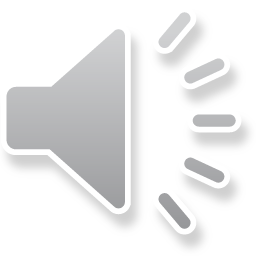 Title 10 vs. Title 50
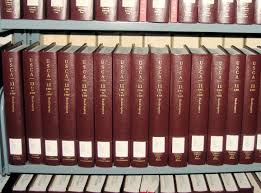 indexed volumes of U.S. Code
Title 10 is “Armed Forces”
General Military Law
Army
Navy and Marine Corps
Air Force
Reserves
Title 50  is “War and National Defense”

Various Security Topics
Department of Defense
ODNI
CIA’s organic authority

Better called Intelligence and Security?
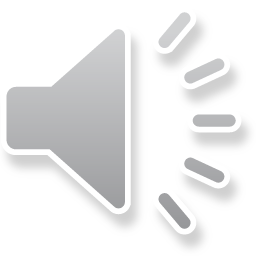 Title 50 Authorities
Entitled “War and National Defense,” also covers:
Espionage, atomic weapons, helium gas, FISA
Relevant part for Covert Action is Chapter 15 “National Security”
National Security Act of 1947, and amendments
Set up National Security Council, CIA, other organizations
Describes “for CIA” authorities, including covert action
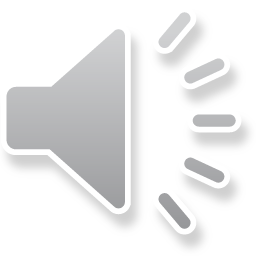 You may hear…..
“Title 50 Detailees”
“Title 10 actions”  “title 50 actions”
“Title 50 covert action”
“…assignee will continue to answer to SOCCENT under title 10 authorities…”

There is overlap, not a clear black & white distinction
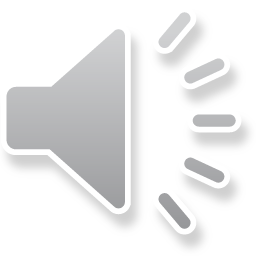 The Main Point
Activities that constitute covert action, as that term is defined in Title 50 U.S. Code, must be authorized with a finding by the President of the United States, be conducted by CIA (absent special approvals) and be reported to congressional intelligence committees.
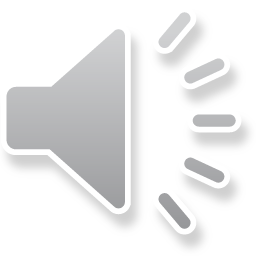 Authority for Covert Action:  Case of UBL
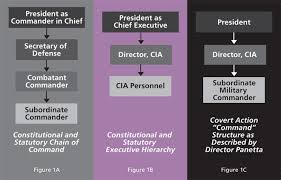 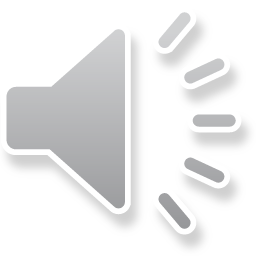 CIA Mission
Codified in Title 50
Collect Foreign Intelligence and conduct CI
Correlate and evaluate intelligence related to National Security
Perform “other duties” as the President or NSC may direct
Permits covert action by any other name
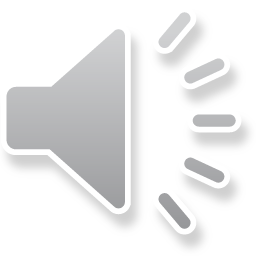 Other CIA Authorities
CIA Act of 1949 codified in Title 50
Provides basis authorities:  contracting, travel, transfer of funds between agencies, etc.

Section 8 “notwithstanding any other provision of law, sums made available to the Agency by appropriations or otherwise may be expended for purposes necessary to carry out its functions…”

Authority to spend on covet action
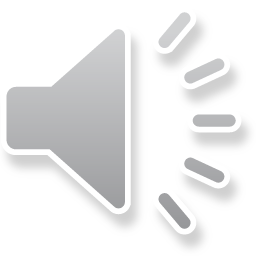 Executive Authority
Reagan’s Original E.O. 12333
Executive Authority Equivalent to Statute?
Codified later in law
Bans on human experimentation and assassination – this is the legal, not ethical issue
“No agency except the CIA (or the Armed Forces of the United States in time of war…) may conduct any covert activity unless the President determines that another agency is more likely to achieve a particular objective
(Section 1.7(a)(4))
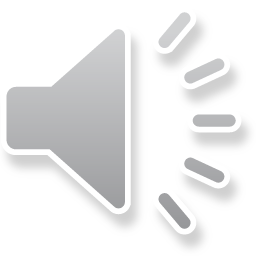 Clandestine MILITARY Operations
Under Title 10
Three Parts:
Traditional Military Activities by U.S. Forces in foreign countries;
Activities in preparation for follow-on military operations of planning OPE; and
Where U.S. military presence has not been publically acknowledged BUT

Military Intelligence in Support of Operations (MISO) to prepare the environment under OPE

DONE IN SECRET, though follow on operation would reveal U.S. involvement.  Usually authorized by SECDEF
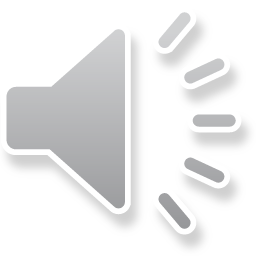 How to tell the difference?
Title 10 Clandestine vs. Title 50 Covert
Title 10
SECDEF authorizes
DoD elements conduct activities
TMA in zone?
Expectation that U.S. involvement will – eventually – be revealed
QUESTION host nation permission required?
Title 50
POTUS authorizes
CIA, possibly with detailed DoD forces
Covert Influence
Plausible deniability

QUESTION:  Act of War?  Lethal activity outside a war zone?
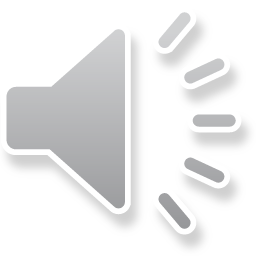 Mutual Assistance
DoD may assist CIA, and vice versa
Typically reimbursable basis (see CIA Authorities)
Economy Act funding or detail of personnel
Detailees
DoD detailees to CIA act under CIA authority (Title 50)
Play by CIA rules but still subject to UCMJ
CIA detailees operate under Title 10
Covert Action Exception
Pursuant to a finding
Personnel approved by SECDEF under CIA C2 for secure comms, refueling, overflight….
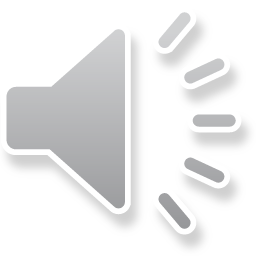 Covert Action Bottom Lines
Entirely consistent with U.S. Law

Consistent with American Values

Makes Sense to the American People
Smell Test
Washington Post Test
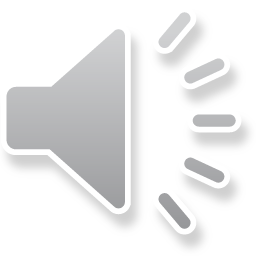